Особенности подготовки выпускников образовательных организаций к ГИА-9
(физика)
Сорокина Елена Николаевна. Председатель предметной комиссии по физике, к.п.н., учитель физики ГБОУ Гимназии №261 Кировского района Санкт-Петербурга, методист по физике и астрономии ИМЦ Кировского района г. СПб.

Кубышкина Светлана Анатольевна. Заместитель председателя предметной комиссии по физике, к.п.н., учитель физики и математики ГАОУ СОШ № 577 Красногвардейского района Санкт-Петербурга, доцент кафедры теоретической физики и астрономии РГПУ им. А.И.Герцена, методист по физике и астрономии ИМЦ Красногвардейского района г. СПб.

Латнер Мария Ефимовна. Заместитель председателя предметной комиссии по физике, учитель физики ГБОУ гимназии №441 Фрунзенского района Санкт-Петербурга
Цель ГИА по физике в 9 классе
Определение соответствия общеобразовательной подготовки по физике требованиям федерального государственного образовательного стандарта
распознавать, описывать и объяснять физические явления;
описывать изменение физических величин при протекании явлений и процессов;
вычислять физические величины с использованием законов и формул;
проводить измерения, исследования и ставить опыты;
понимать принципы действия технических устройств;
 работать с текстами физического содержания;
решать расчетные  задачи.
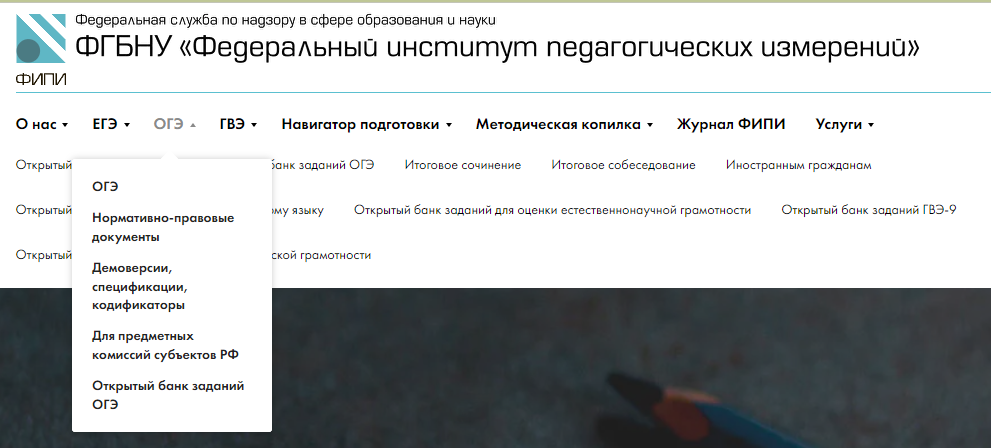 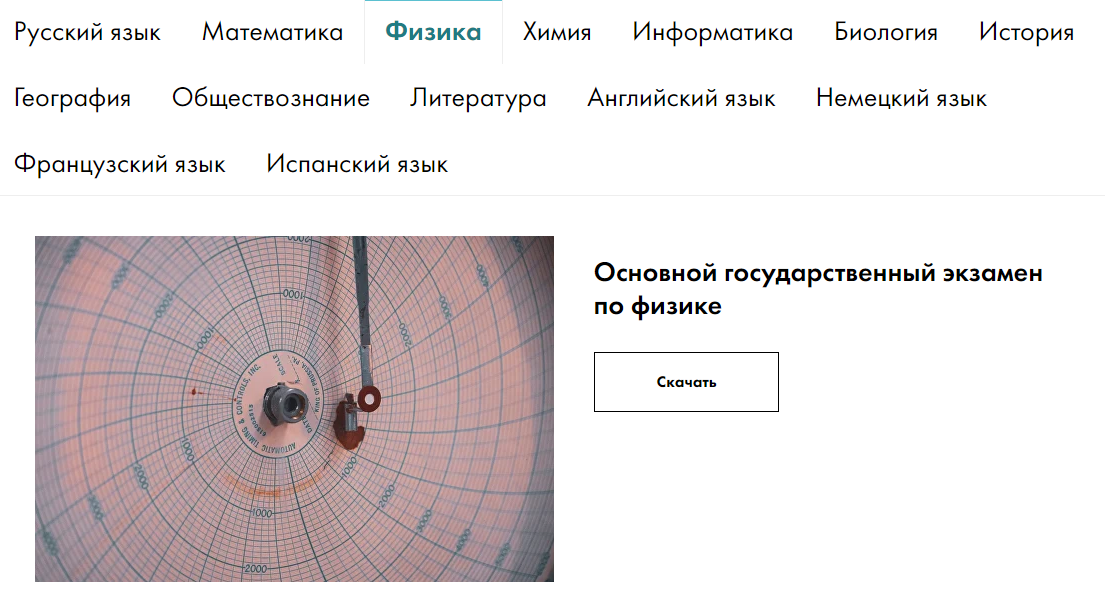 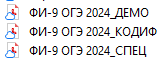 Распределение заданий по блокам проверяемых умений
Устройство экзаменационной работы
Проверяемые элементы содержания
Время выполнения
экзаменационной работы
На выполнение всей работы 180 минут (3 часа).
Примерное время выполнения различных заданий: 
задания базового уровня           2 – 8 минут
задания повышенного уровня   5 – 10 минут
задания высокого уровня          20 - 30 минут
Тестовый балл складывается…
Задания базового уровня сложности не требуют развернутого ответа
Выбор стратегии подготовки к выполнению экзаменационной работы ОГЭ по физике
Стратегии подготовки к выполнению   экзаменационной работы
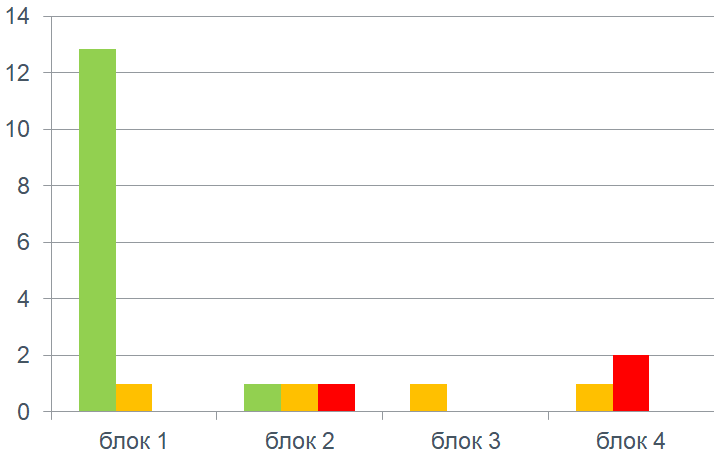 Стратегия
«гарантированный
переход порога»
Обзор заданий базового уровня сложности из первого блока экзаменационной работы
Варианты реализации стратегии
гарантированный переход «порога»
Вариант 1: выполнить задания базового уровня сложности из 1 блока работы и получить 11 и более баллов; (максимально 18 баллов)

Вариант 2: выполнить все задания базового уровня сложности из 1 и 2 блоков работы и получить 14 и более баллов.
Пример 1 (соответствие с кратким ответом в виде набора цифр). Время выполнения  2 минуты. Максимальный балл - 2
Проверяет умения: правильно трактовать физический смысл используемых величин, их обозначения и единицы измерения; выделять приборы для их измерения
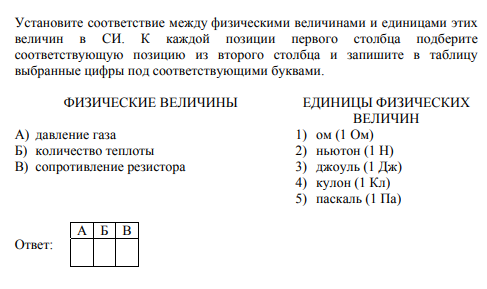 Пример 1 (соответствие с кратким ответом в виде набора цифр). Время выполнения  2 минуты. Максимальный балл - 2
Проверяет умения: правильно трактовать физический смысл используемых величин, их обозначения и единицы измерения; выделять приборы для их измерения
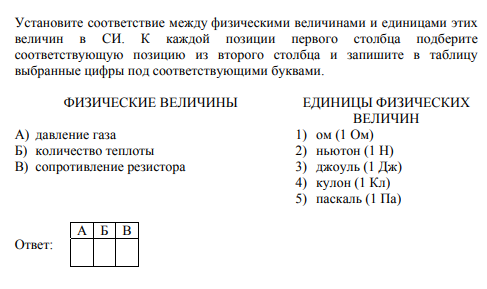 Пример 1 (соответствие с кратким ответом в виде набора цифр). Время выполнения  2 минуты. Максимальный балл - 2
Проверяет умения: правильно трактовать физический смысл используемых величин, их обозначения и единицы измерения; выделять приборы для их измерения
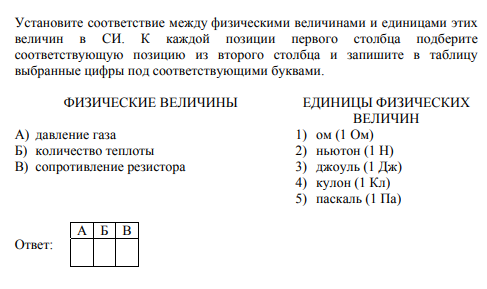 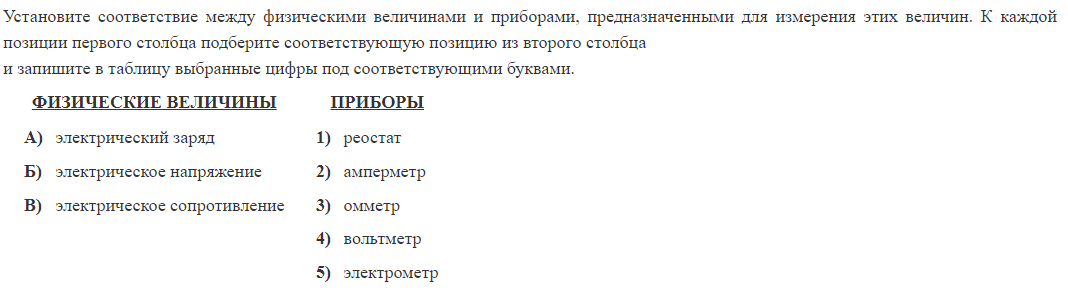 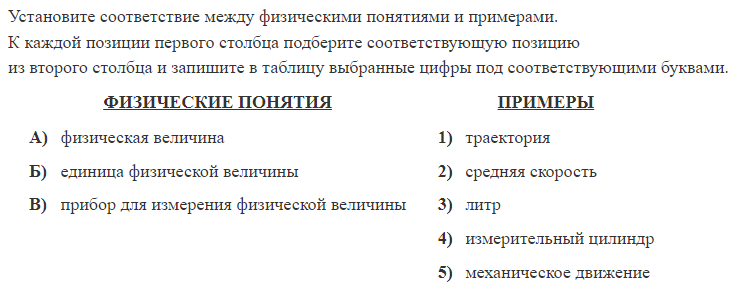 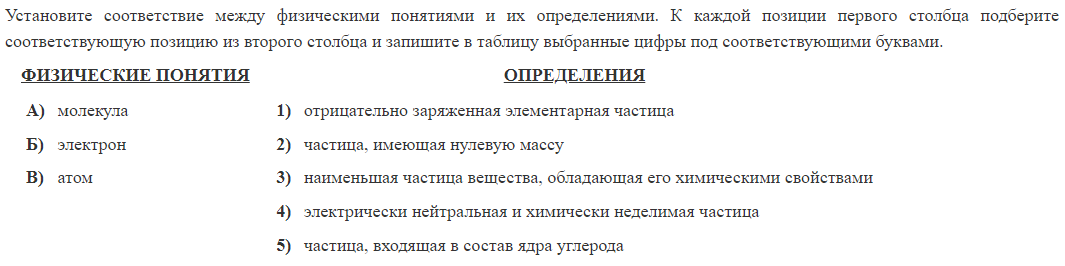 Пример 2 (соответствие с кратким ответом в виде набора цифр). Время выполнения  2 минуты. Максимальный балл - 2
Проверяет умения: Различать явления и закономерности, лежащие в основе принципа действия машин, приборов и технических устройств. Выделять приборы для измерения физических величин.
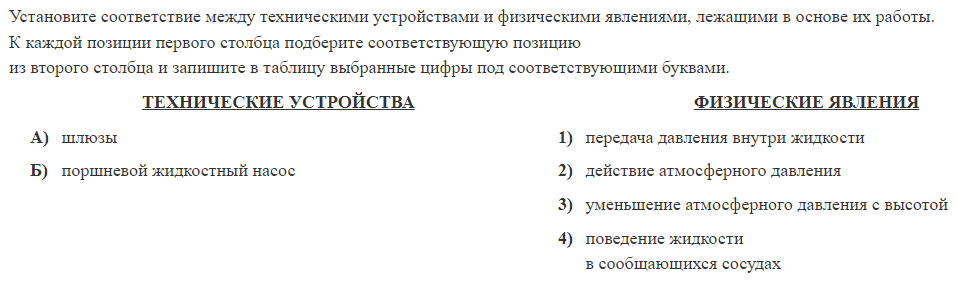 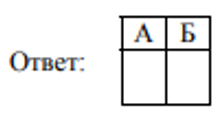 Правильно заполненный бланк
Неправильно заполненный бланк
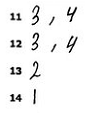 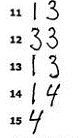 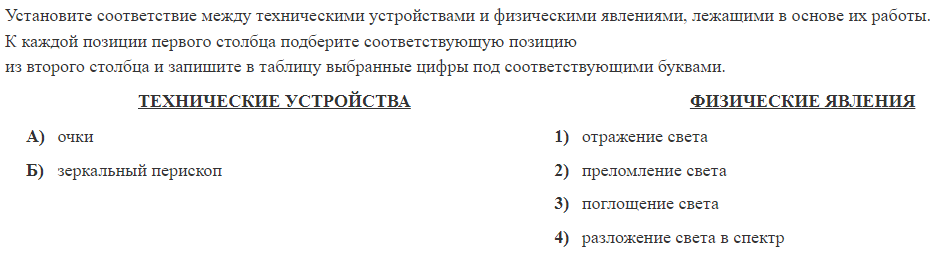 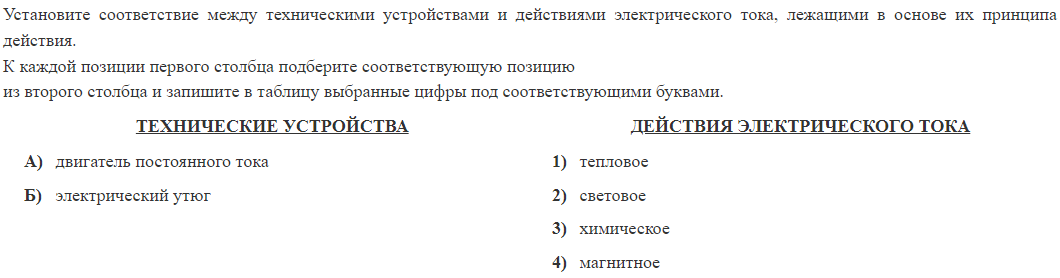 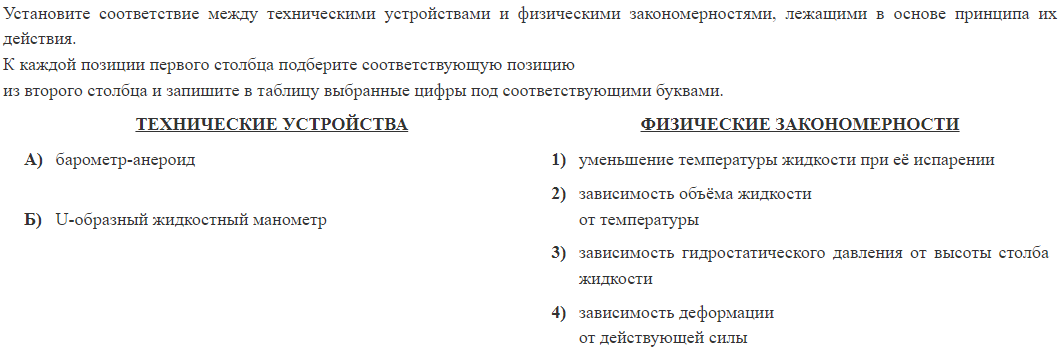 Пример 3 (с выбором одного ответа из предложенных).Время выполнения  2 минуты. Максимальный балл - 1
Проверяет умения: Распознавать проявление изученных физических явлений, выделяя их существенные свойства / признаки.
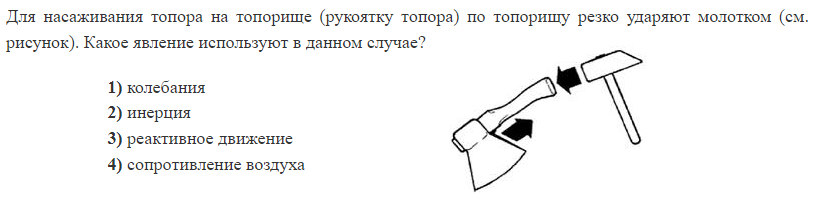 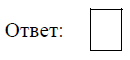 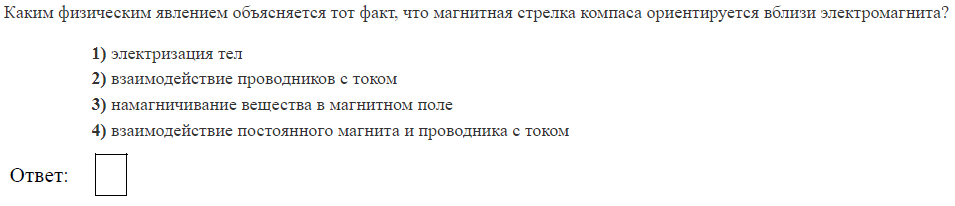 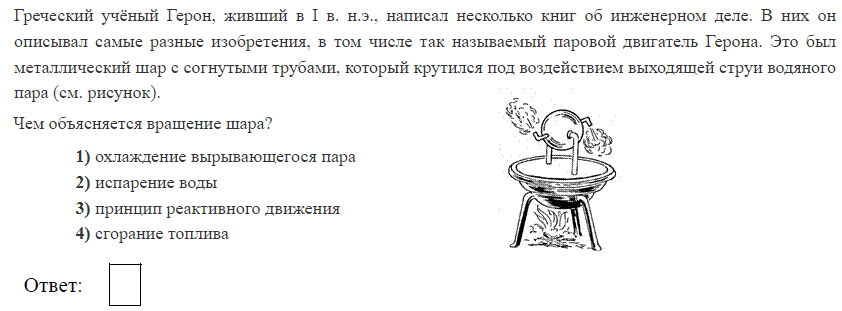 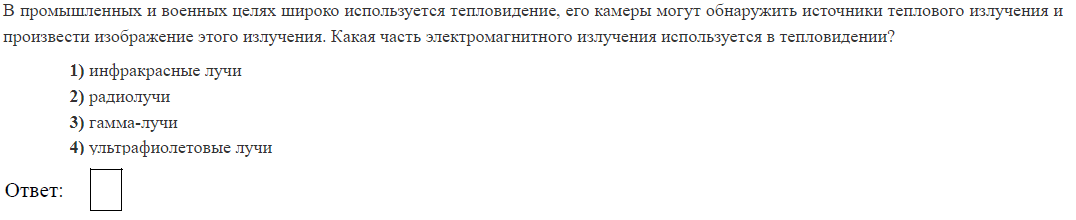 Пример 4 (с выбором одного ответа из предложенных).Время выполнения  2 минуты. Максимальный балл - 1
Проверяет умения: Объяснять особенности протекания физических явлений, использовать физические величины и законы для объяснения.
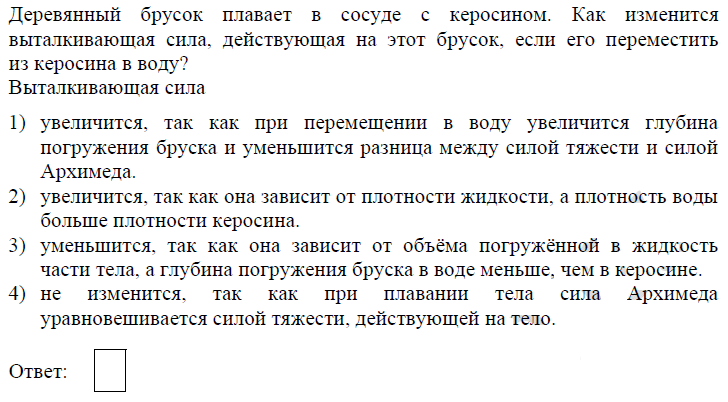 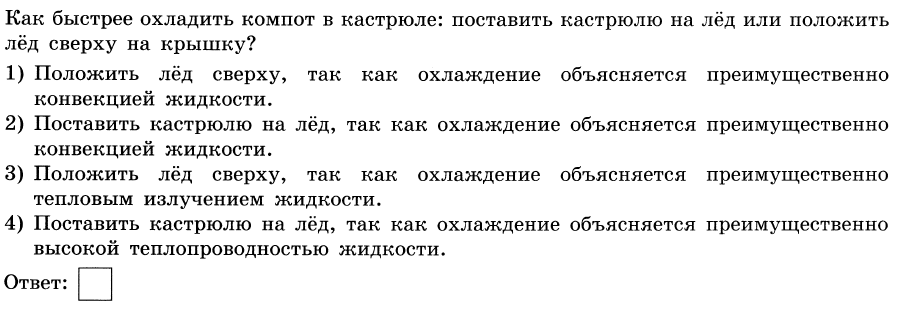 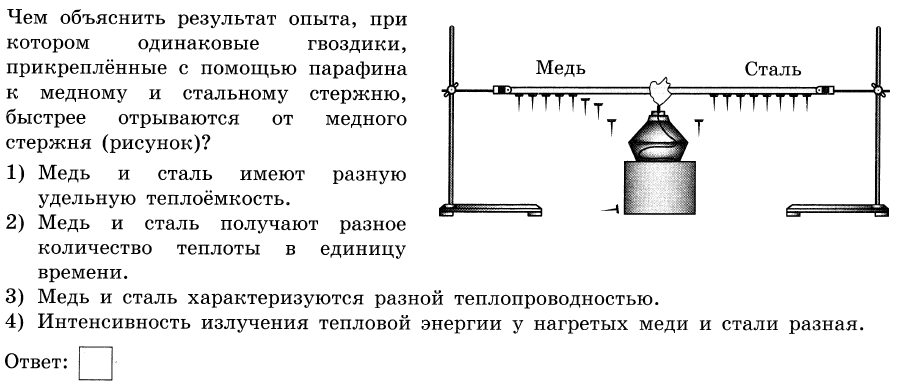 Пример 5 (соответствие с кратким ответом в виде набора цифр. Время выполнения 5 минут. Максимальный балл - 2
Проверяет умения: Описывать изменения физических величин при протекании физических явлений и процессов
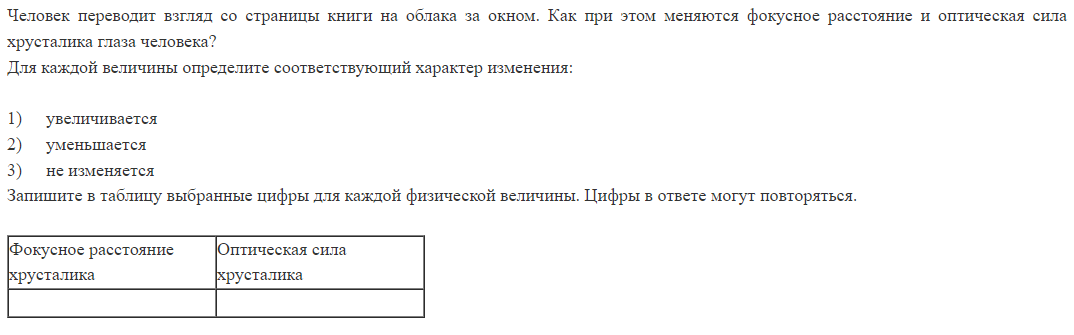 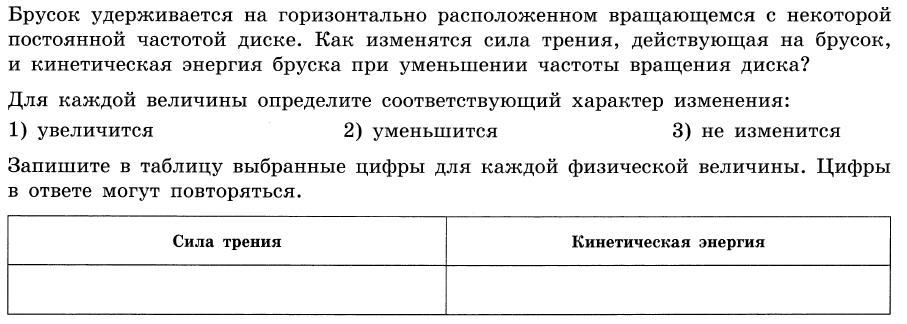 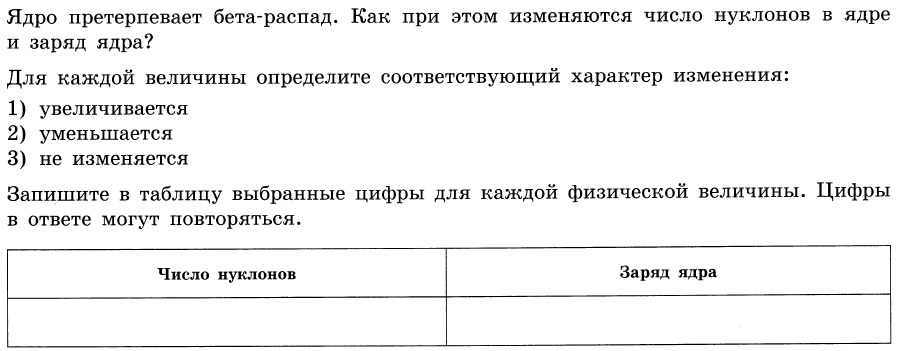 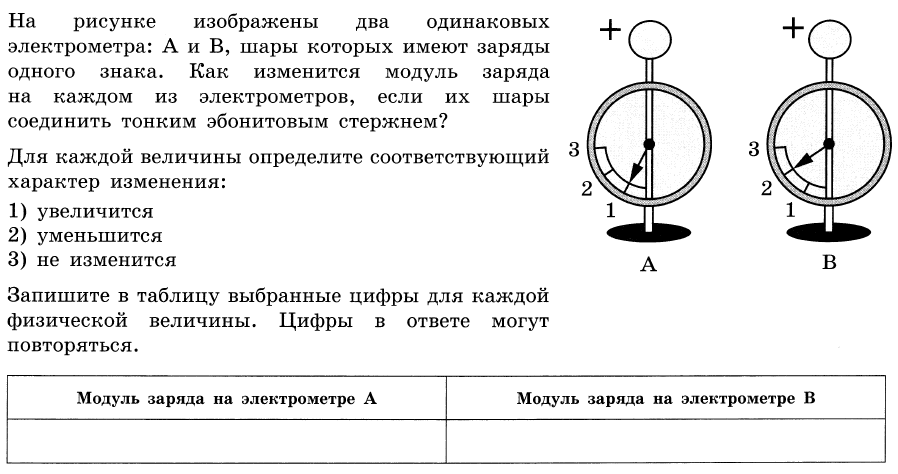 Стратегия
твердая «4»
Обзор заданий базового и повышенного уровня сложности
из 1 – 4 блоков экзаменационной работы
Варианты реализации стратегии
твердая «4»
Вариант 1: выполнить все  задания базового уровня  и задания повышенного уровня  сложности  из 1- 4  блоков работы и получить 29 баллов;

Вариант 2: выполнить все  задания  из 1- 4 блоков работы и получить 32 балла.
Пример 6 с кратким ответом в виде набора цифр.Время выполнения 8 минут. Максимальный балл - 2
Проверяет умения: Описывать свойства явления по его характерным признакам и на основе опытов, демонстрирующих данное физическое явление. Различать для данного явления основные свойства или условия его протекания.
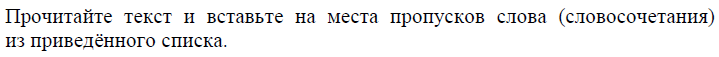 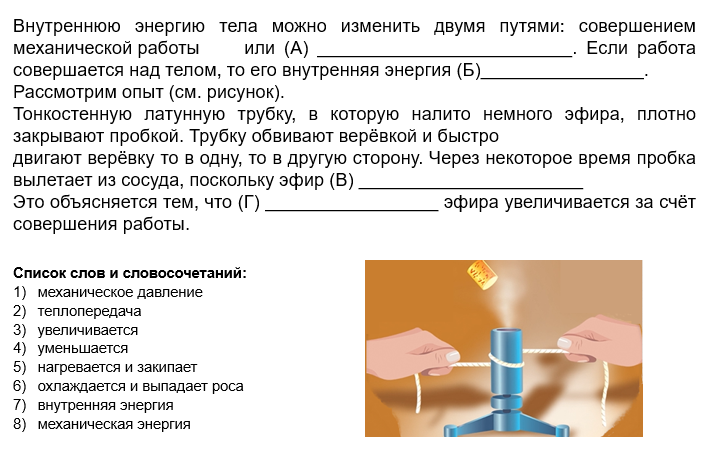 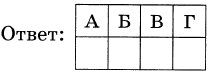 Качественные задачи
Проверяют умения создавать собственные письменные сообщения и грамотно использовать физические понятия, чтобы строить объяснение из 1 – 2 логических шагов:

а) объяснять физические процессы и свойства тел;
б) аргументировать ответ, ссылаясь на известные
закономерности, законы и принципы;
в) использовать разные способы представления информации (рисунок, схема, эскиз графика)
Типы заданий к тексту по обоснованию ответа
Цитата из текста как часть ответа (Контактная сварка, Термоэлементы, Невидимый свет)
Ответ по мотивам текста (Крутильные весы, Зимний водопровод на даче, Гидростатический парадокс)
Информация из графического объекта (Люминесцентная лампа, Светодиоды, Солнечная активность)
Решение расчетной задачи (Как ориентируются летучие мыши, Слух дельфина)
Качественная задача к тексту (тип 2)
Текст « Изучение спектров»
Как изменится картинка на экране, если линзу 2 заменить на собирающую линзу с большей оптической силой при прочих неизменных условиях? Ответ поясните.
Возможные варианты ответа
1. Изображение станет нечетким
2. Параллельные лучи после прохождения линзы собираются в её фокальной плоскости. Оптическая сила линзы обратно пропорциональна фокусному расстоянию. Фокусное расстояние при замене линзы уменьшиться. Лучи соберутся в фокальной плоскости перед экраном. На экран попадут расходящиеся лучи
Изображение будет не сфокусированным
Качественная задача к тексту (тип 3)
Текст  «Гейзеры»


Может ли вода кипеть при комнатной температуре?
Качественная задача к тексту (тип 4)
Текст  «Как ориентируется летучая мышь»
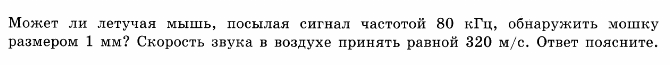 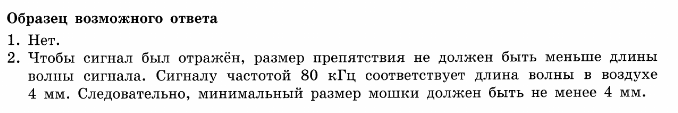 Логический шаг 1. Вспомнить условие отражения волн.
Применить формулу для расчета длины волны.
Логический шаг 2. Сравнить длину волны и размер  препятствия.
Дать правильный ответ.
Качественная задача (учебная ситуация)
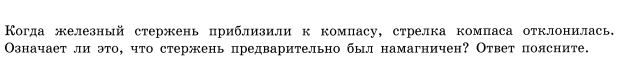 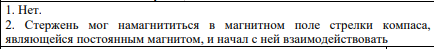 Да
С намагниченным стержнем взаимодействует постоянный магнит – стрелка компаса.
Качественная задача (жизненная ситуация)
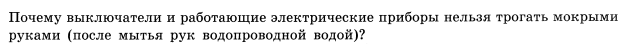 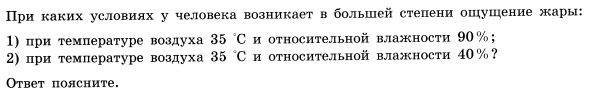 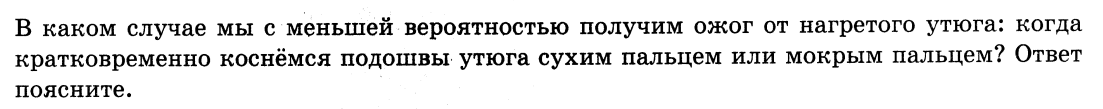 Качественная задача (жизненная ситуация)
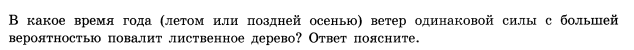 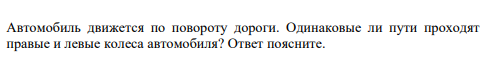 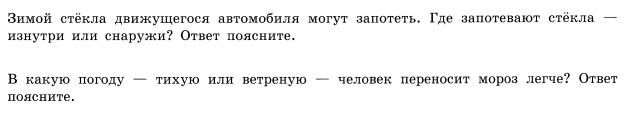 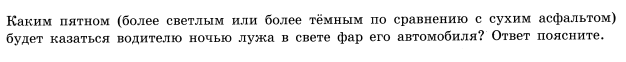 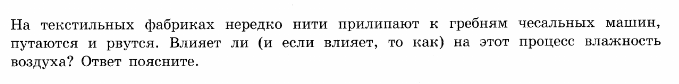 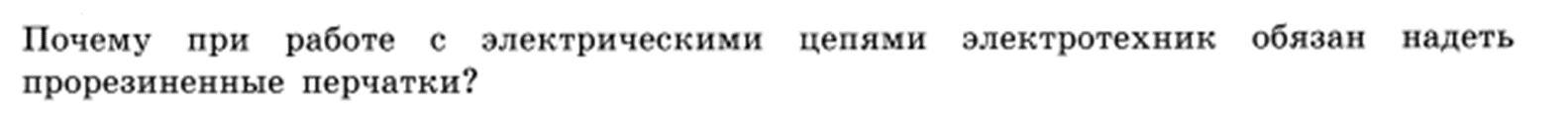 Особенности проверки качественных задач
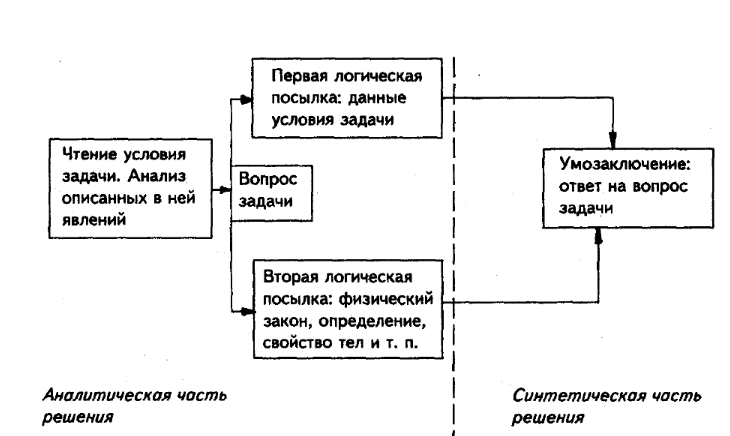 Качественная задача про кувшин
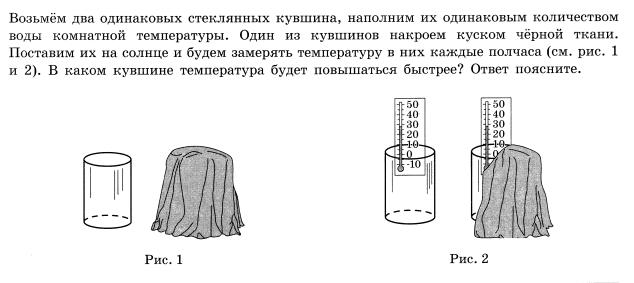 Качественная задача про кувшин
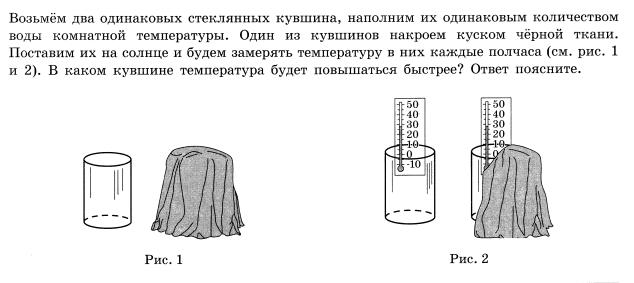 Аналитическая часть решения. На основе текста задачи
Элементы ответа:
Ответ
Объяснение
Синтетическая часть решения
Качественная задача про кувшин
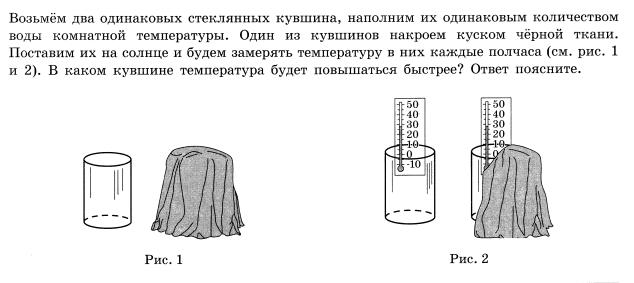 Элементы ответа:
Кувшин под тканью
Черная ткань поглощает солнечные лучи и передает тепло кувшину. 
Кувшин под тканью нагревается быстрее
2. Стеклянные кувшин частично поглощает и частично отражает солнечные лучи, поэтому 
нагревается медленнее.
Качественная задача про ледяные бруски
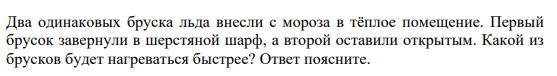 [Speaker Notes: Возможные пути устранения ошибок: в процессе изучения и закрепления темы «Электризация» использовать больше примеров из жизни и техники; обучать приемам смыслового чтения при работе с учебником.
Примечание: в учебнике для 8 класса подробно изложен принцип действия заземления.]
Качественная задача про ледяные бруски
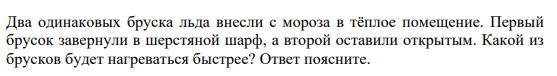 Элементы ответа:
Второй брусок льда
Теплопередача в газе осуществляется конвекцией
[Speaker Notes: Возможные пути устранения ошибок: в процессе изучения и закрепления темы «Электризация» использовать больше примеров из жизни и техники; обучать приемам смыслового чтения при работе с учебником.
Примечание: в учебнике для 8 класса подробно изложен принцип действия заземления.]
Стратегия
«ориентация на
профильное обучение»
Варианты реализации стратегии
«ориентация на профильное обучение»
Вариант 1: выполнить все  задания базового уровня  и задания повышенного уровня  сложности  из 1-4 блоков работы и получить 32 баллов;

Вариант 2: выполнить все  задания  из 1- 4 блоков работы и получить 39 баллов.